Components of Stormwater Management Systems
Prepared by Emma Melvin, PHS
[Speaker Notes: Welcome to this Green Infrastructure Maintenance Training.  This presentation is one of several in the training series.  
You can view the entire series sequentially, or each module independently.]
Overview
What are the components of stormwater management practices?
What are maintenance issues that can arise in the SMPs?
What basic steps should we take to maintain the systems for continued function?
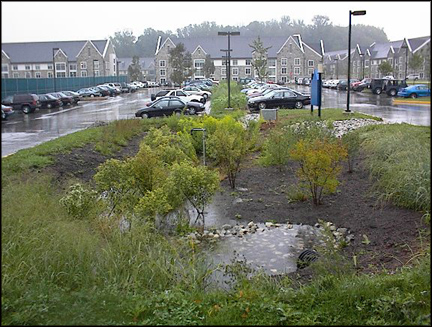 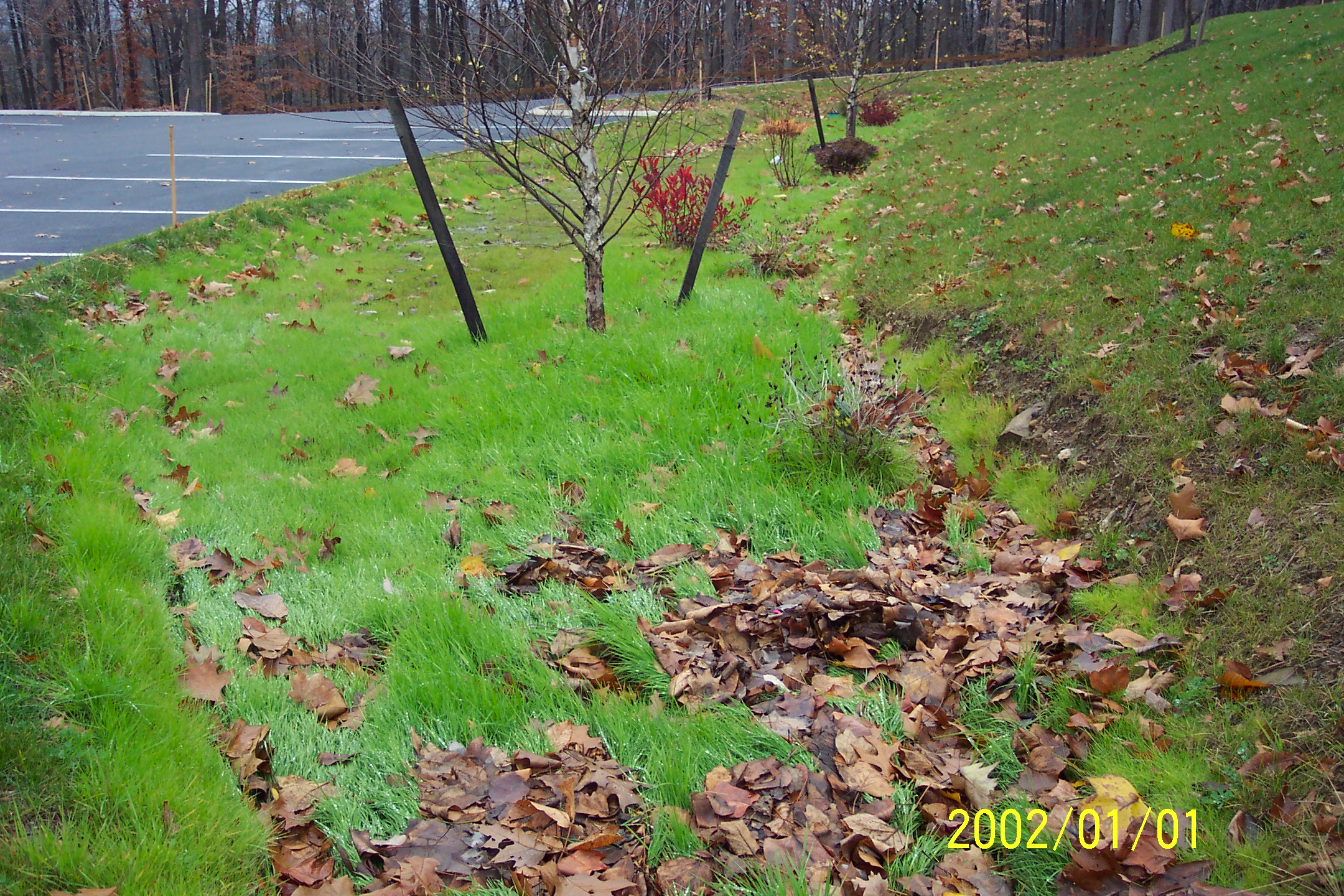 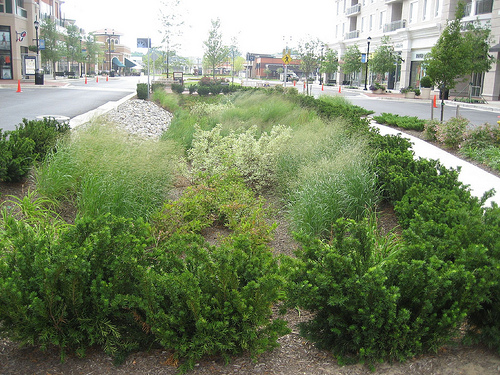 [Speaker Notes: In this presentation you will learn:
What are the components of stormwater management practices?
What are maintenance issues that can arise in the SMPs?
What basic steps should we take to maintain the systems for continued function?]
Bioretention Cross-Section
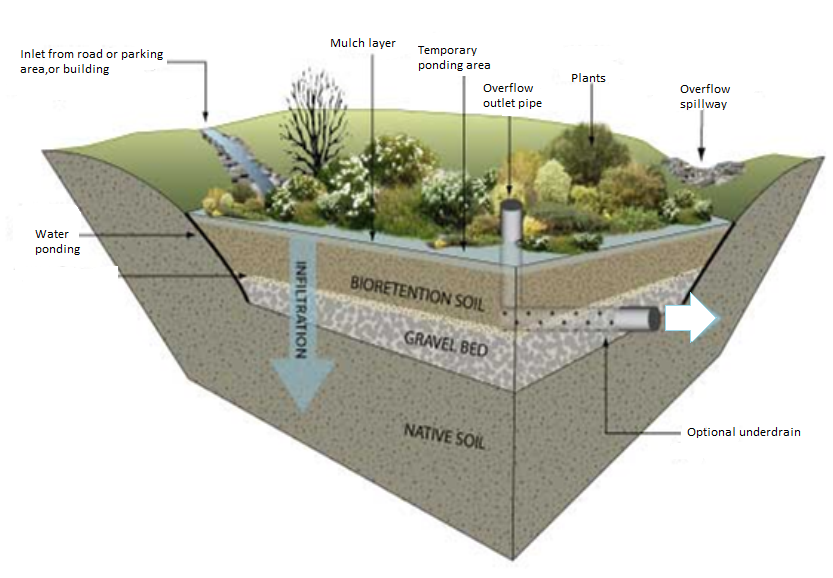 [Speaker Notes: This system, also called a rain garden, includes plants that can tolerate wet and dry soil conditions, well-draining soils, a recessed planting bed, an inlet to allow water into the system, and outlet to allow excess water out of the system.]
Stormwater Inlets
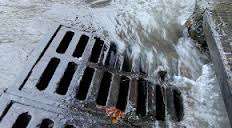 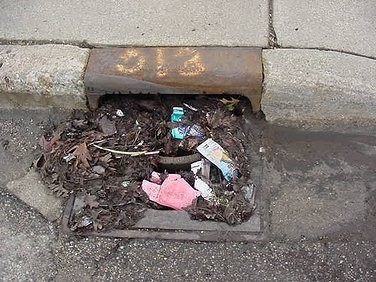 Stormwater Drain Inlets
[Speaker Notes: In developed areas we have historically tried to drain water off our built environment and into a conveyance system as quickly as possible.  Storm drain inlets like these generally lead through the culverts or pipes of grey infrastructure systems, and then to outfalls that release the water directly to a local water body.  They may also lead to retention basins, where the water is held for a period of time and then slowly released through an outfall.  It is critical to keep the inlets clear from debris so that water can enter the system.]
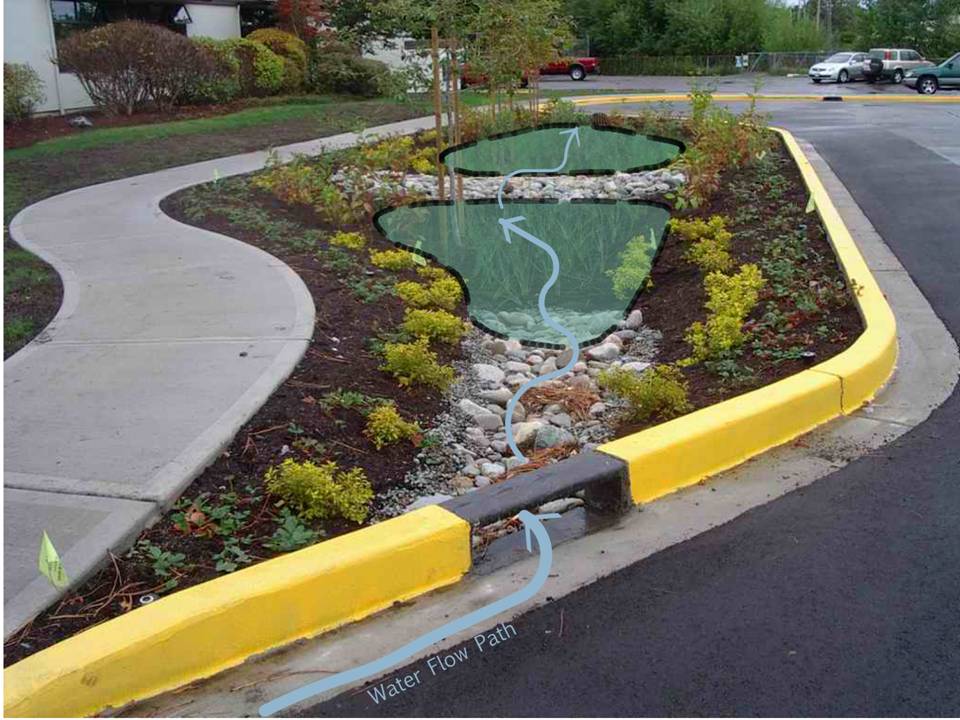 Bioretention
Cross-section
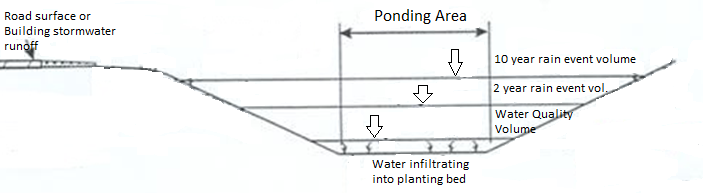 [Speaker Notes: Bioretention systems are sized to allow water to move into the system, to pond, drain and move out of system when filled to capacity.  Inlets that are designed to allow water in are reinforced to reduce erosion caused by rapidly flowing water.  The ponding areas can be terraced, with a check dam to slow water movement through the system, standing for no longer than 72 hours. If system has two ponding areas, different maintenance issues will be present in the two ponding areas. The first ponding area will have more sediment deposition and may have slower drainage because of this.]
Inlets
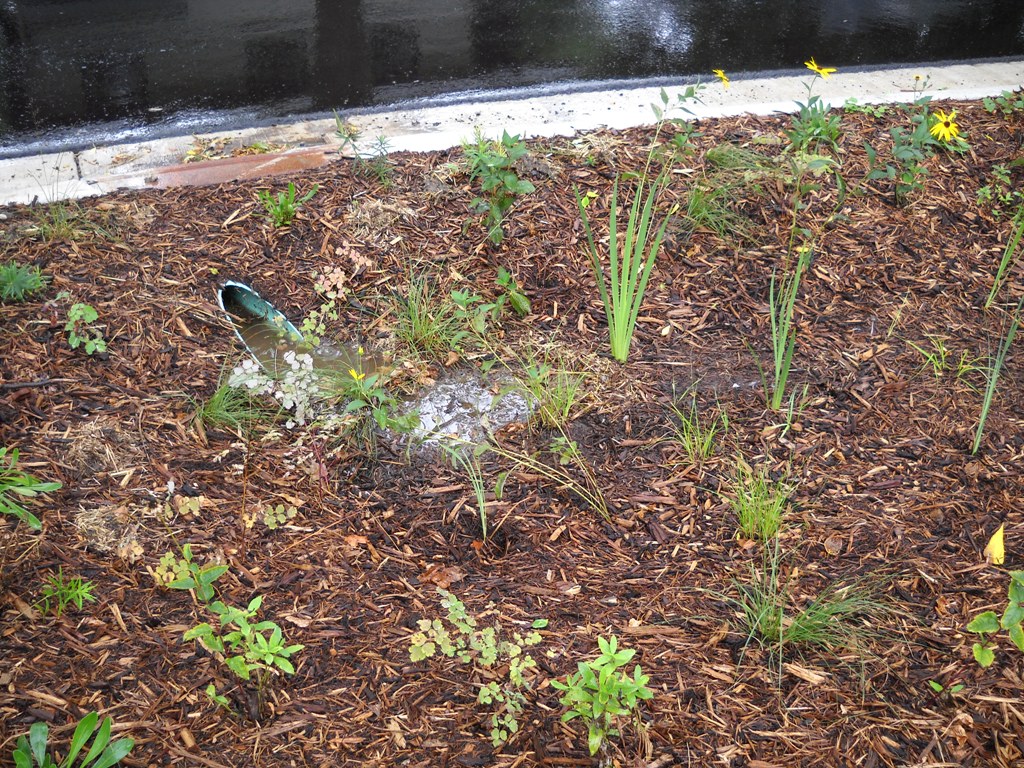 Pipe inlet
[Speaker Notes: Inlets that may be present in a bio-retention system can include pipes…]
Inlets
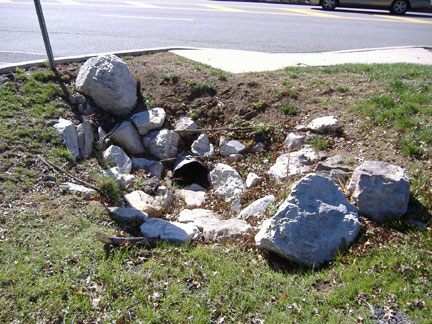 Culvert
[Speaker Notes: ….culverts under roads]
Inlets
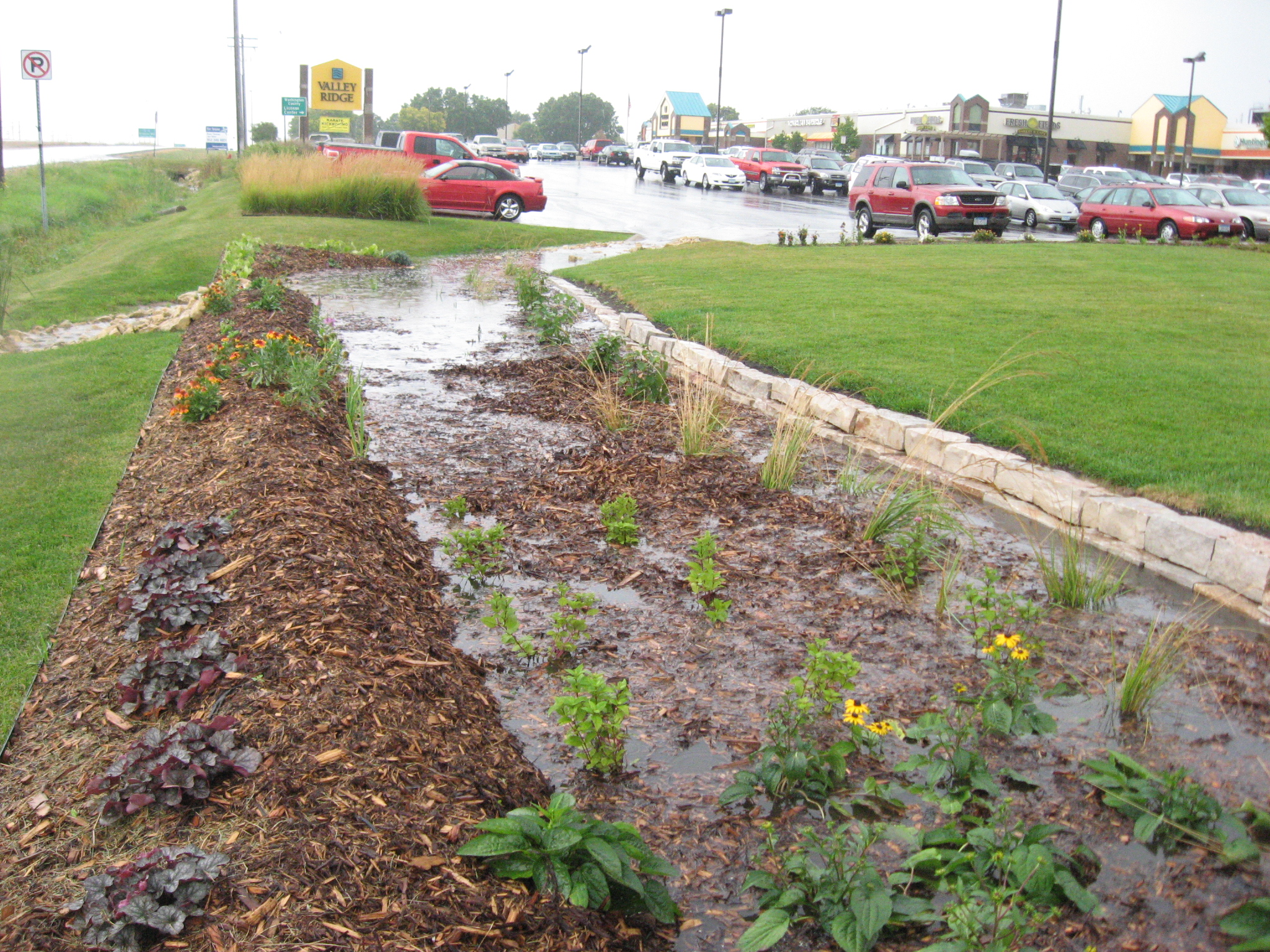 Swale
[Speaker Notes: …Swales with various surfaces to direct and slow down water, such as mulch- lined,]
Inlets
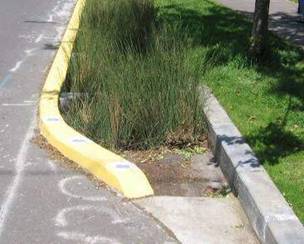 Grass-lined swale
[Speaker Notes: ….grass lined]
Inlets
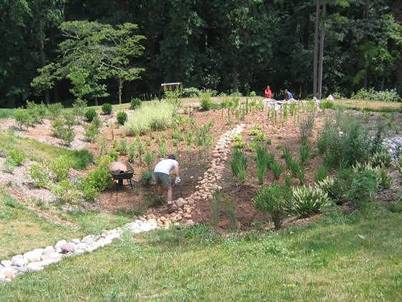 Rock-lined swale
[Speaker Notes: …Or rock lined swales.]
Planting Bed or Ponding Area
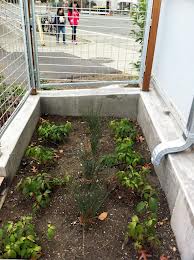 [Speaker Notes: A properly-sized ponding area holds water for up to 72 hours before the water is infiltrated.  Water can enter the planting bed in many ways and each system has different maintenance issues. Following are examples of different planting beds.   Some are confined….]
Planting Bed or Ponding Area
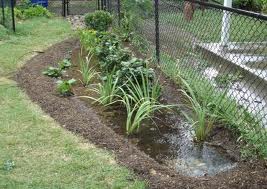 [Speaker Notes: … and others are open. Their function depends on a healthy grouping of appropriate plants.  If too much sediment is allowed to settle in the ponding area, the plants may be smothered.]
Planting Bed or Ponding Area
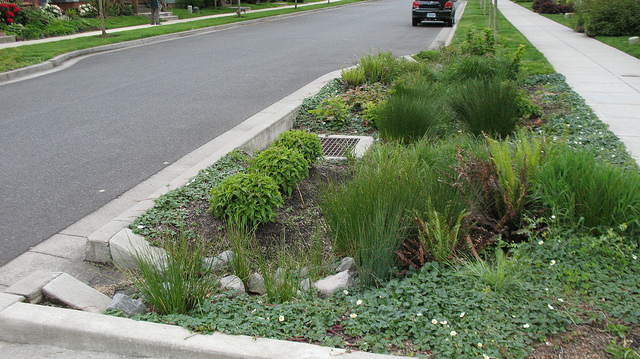 [Speaker Notes: Water can enter directly from a street through a curb cut…]
Planting Bed or Ponding Area
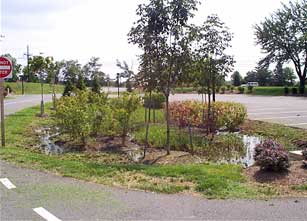 [Speaker Notes: … or as runoff from a parking lot.]
Overflow or Outlet
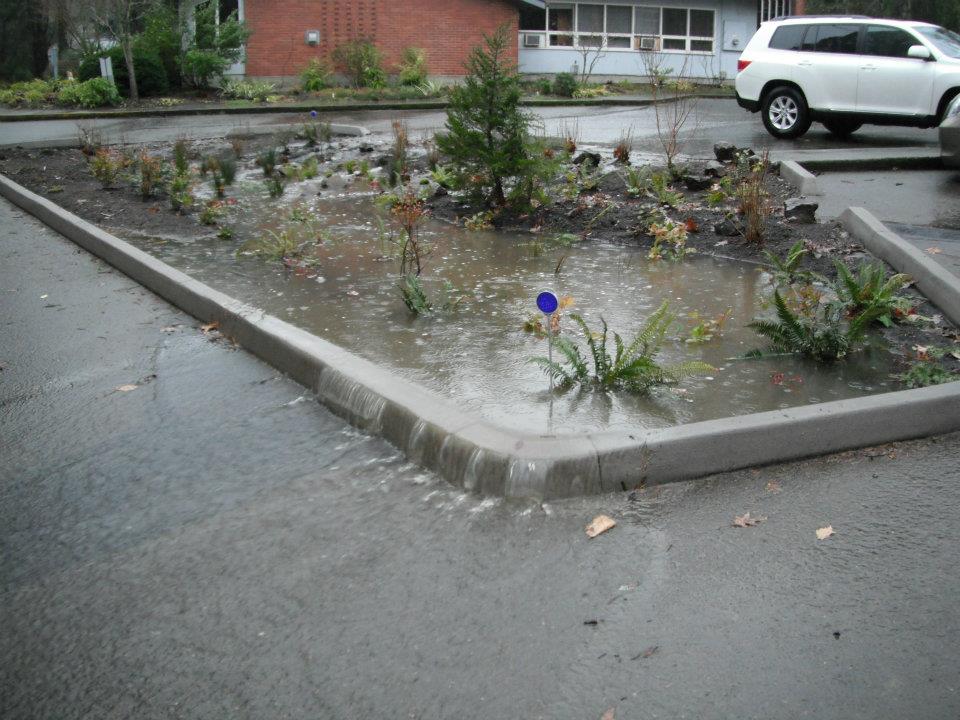 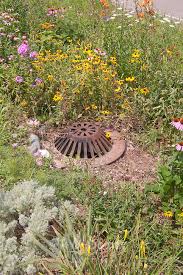 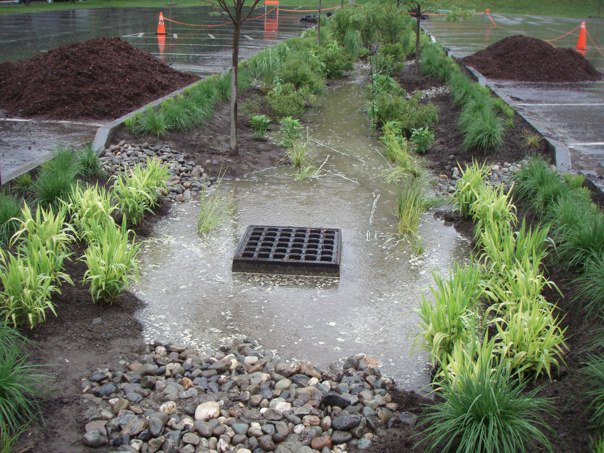 [Speaker Notes: Bio-retention systems are designed to hold and retain a certain volume of water.  Excess water will be directed out of the system through the outlet which could take several forms. The outlet of the system could be a dome riser grate located inside the planting bed.  If the outlets become clogged, the stormwater may flow out of the system and become surface runoff again.]
Overflow or Outlet
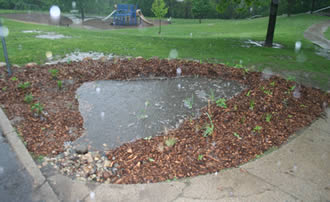 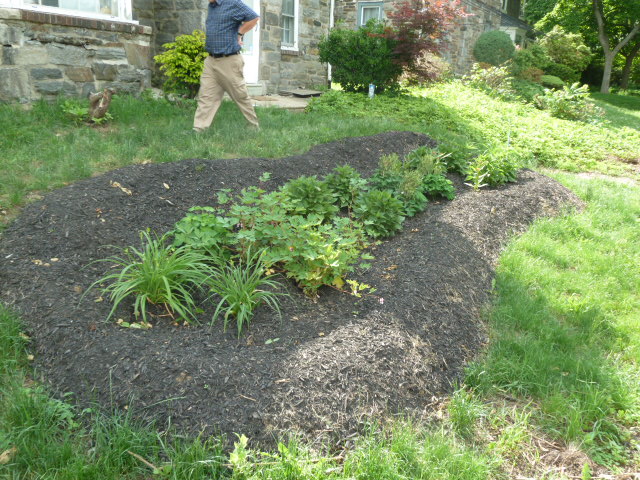 [Speaker Notes: There could also be recessed sections on the edges of the planting bed that will allow for overflow during larger rain events.  The overflow would then enter the traditional stormwater system.]
You Have Learned:
The components of stormwater management practices
Maintenance issues that can arise in the SMPs
Basic steps we should take to maintain the systems for continued function
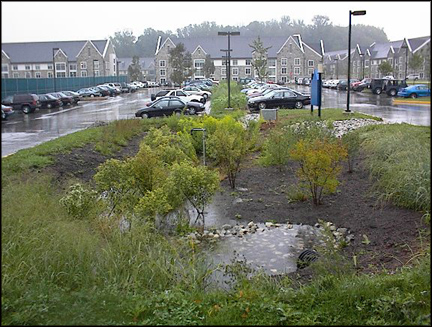 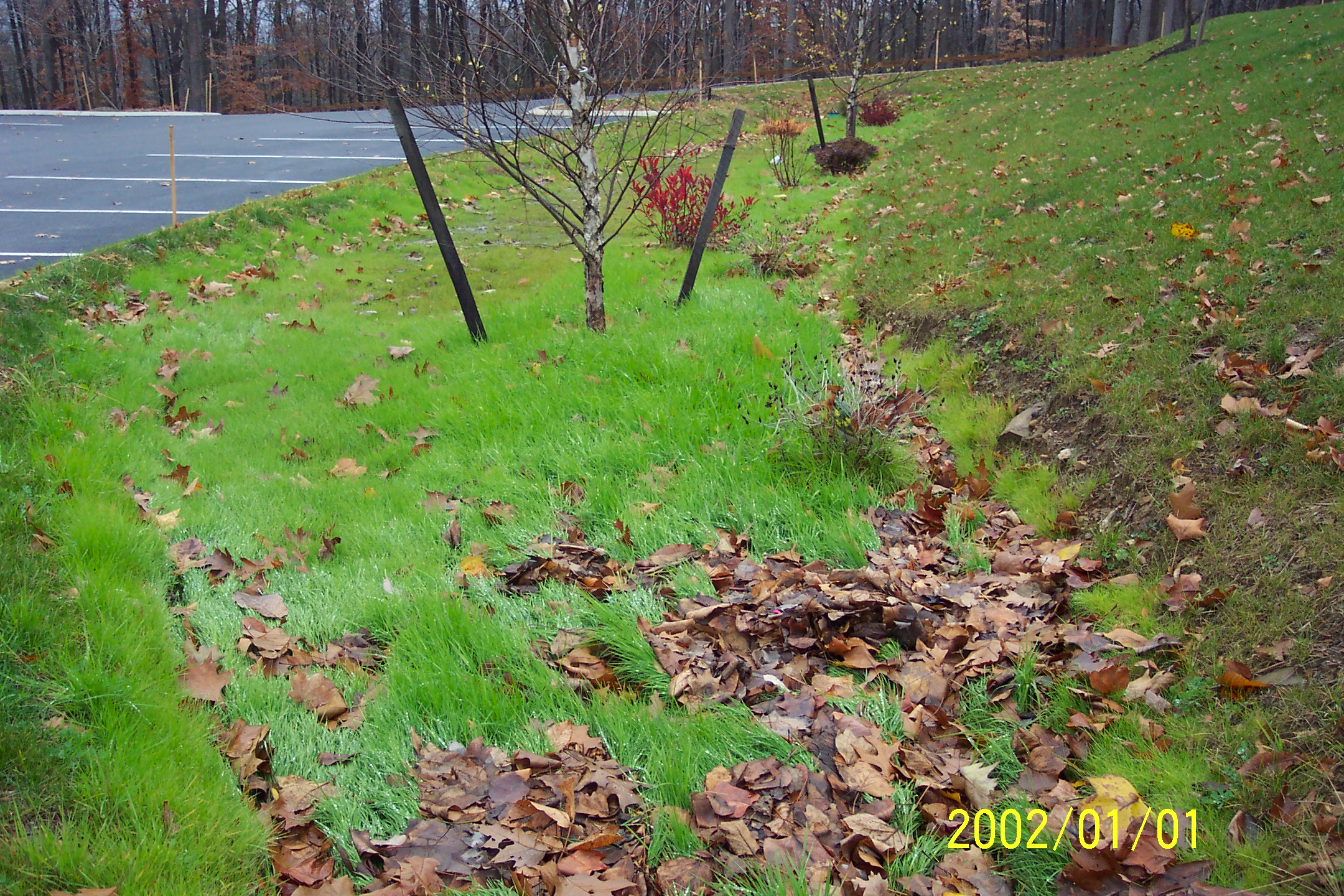 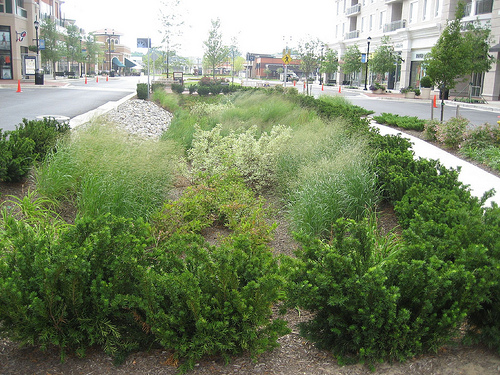 [Speaker Notes: We hope you now have an understanding of what makes up a stormwater management system and how important it is to keep them properly maintained.

In this presentation you have learned:
The components of stormwater management practices
Maintenance issues that can arise in the SMPs
Basic steps we should take to maintain the systems for continued function]
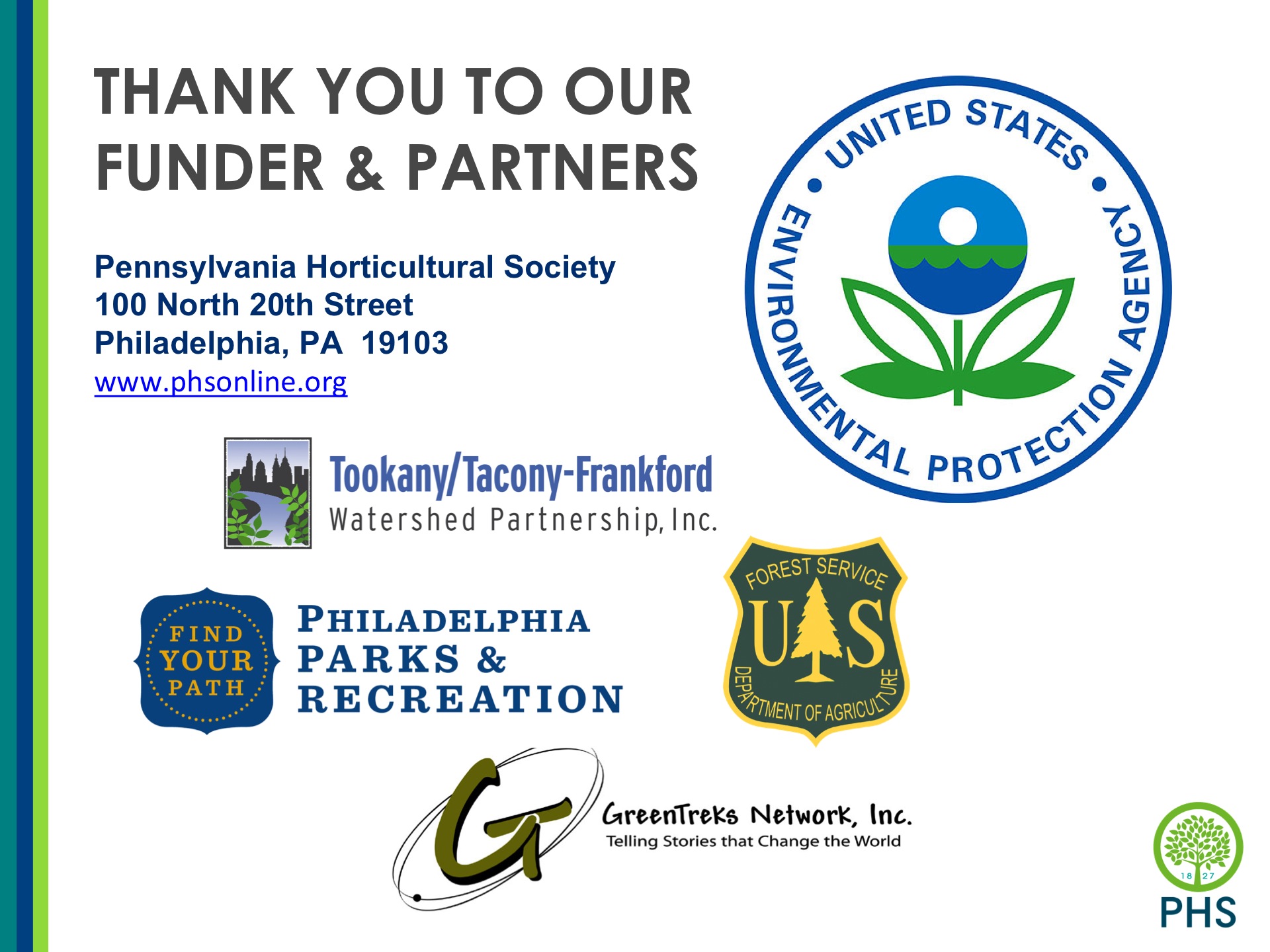 [Speaker Notes: This concludes this presentation on riparian buffer management for green infrastructure. Thank you to our funder – the US Environmental Protection Agency Region III, and partners AKRF, Inc. and GreenTreks Network, which helped produce this series.]